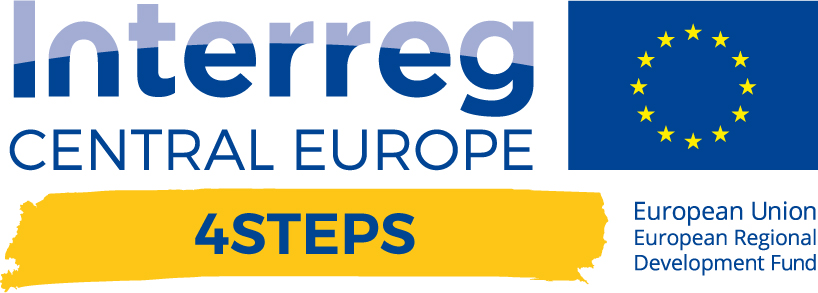 Opportunità per le imprese: 
Bandi europei, agevolazioni e incentivi per lo sviluppo e innovazione
19 MARZO 2020
ORE 18:00
Video conferenza
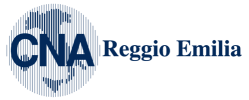 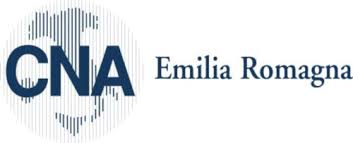 PROGRAMMA
ORE 18:00 – SALUTI
Giorgio Lugli - Presidente CNA Reggio Emilia

INTERVENGONO
Giuseppe Conti - Presidente CNA Industria Reggio Emilia

A SEGUIRE
Paolo Franceschini - Fondatore di IDEARE: Focus su progetti europei e finanza agevolata rivolta a progetti, soluzioni tecnologiche e crescita start up a vocazione innovativa
Marco Lasagni - Direttore Prefina: Bandi e agevolazioni dedicate a investimenti in beni strumentali, ricerca e sviluppo
Elisa Protti – CNA Emilia Romagna: Presentazione del progetto 4STEPS finanziato dal Programma Interreg CENTRAL EUROPE.
Mariacristina Gherpelli - Presidente Cluster MECH: Il Cluster MECH Meccatronica e Motoristica della Regione Emilia Romagna: aree di riferimento, attività, obiettivi e Open Innovation
SPAZIO ALLE DOMANDE
ORE 20:00 - Termine dei lavori e conclusioni
Le iscrizioni sono chiuse, per informazioni contattare CNA Education, Ughetta Fabris (0522 356366, ughetta.fabris@cnare.it) oppure CNA Industria, Stefano Pavani (0522 356327, stefano.pavani@cnare.it)